ТЕМА 2. Ключові актори та процеси в глобальній економіці1. Транснаціональні корпорації як ключові актори глобальної економіки2. Міжнародна торгівля в умовах глобалізації: тенденції, виклики та перспективи3. Глобальні фінансові ринки: структура, інструменти та регулювання4. Міжнародний рух капіталу та прямі іноземні інвестиції в глобальній економіці
1. Транснаціональні корпорації як ключові актори глобальної економіки
Концептуальне визначення ТНК

Одним із основних джерел глобалізації є транснаціоналізація – це “процес посилення світової інтеграції у результаті глобальних операцій ТНК”, - в межах якої значна частина споживання, виробництва, імпорту, експорту і доходу країни залежить від центрів міжнародних, що знаходяться за межами цієї держави. Рушійною силою транснаціоналізації виступають транснаціональні компанії, які є одночасно і головними рушійними силами, і є результатом інтернаціоналізації
Різні підходи до визначення ТНК:
підприємства, що володіють або контролюють виробництво або сервісні потужності за межами країни, в якій вони базуються.
компанії або інші утворення, засновані більш ніж в одній країні і так пов'язані, що можуть координувати свою діяльність різними способами.
фокус на стратегічному управлінні, глобальній інтеграції та локальній чутливості.
Основні критерії ідентифікації ТНК:
Наявність підрозділів у двох або більше країнах.
Централізована система прийняття рішень.
Глобальна стратегія діяльності.
Значна частка зарубіжних операцій у загальному обсязі діяльності.
Під терміном “транснаціоналізація” розуміють переміщення господарської діяльності фірми за межі національних кордонів. Слово “транс” – у назві ТНК означає, що ці компанії:
виробляють товари і послуги та продають їх за межами національних кордонів;
планують свої операції в глобальних масштабах, але зберігають свій національний характер;
поширюють смаки, ідеї і технології по всьому світі.
Можна сказати, що під транснаціональними корпораціями найчастіше розуміють фірми,які контролюють фінансові активи і які мають свої підрозділи у двох або більше країнах світу. В країнах базування, материнські компанії, набувають зарубіжні активи, інвестуючи в дочірні компанії або філії в приймаючих країнах. Цей тип інвестування передбачає права на контроль та управління і розглядається як прямі іноземні інвестиції.

Виділяють декілька шляхів щоб компанія отримала статус ТНК. Наприклад, якщо : 
компанія володіє багатьма філіями за кордоном; 
частка прибутку,отриманих за кордоном, найбільша з-поміж усіх її доходів; 
закордонні операції компанії – це не тільки продажі, але й дослідження, виробництво, розробки.
 
Отже, ТНК- це багатопрофільні компанії за охопленням діяльності. Їхні активи не обмежуються лише розміщенням у базових галузях. Корпорації, виходячи зі своєї стратегії максимізації прибутку, можуть переводити свої капітали з однієї галузі іншу, з однієї країни в іншу, знижуючи або закриваючи виробництво в одних підрозділах і розширюючи господарську діяльність в інших.
Механізм діяльності ТНК визначають відповідні методи, принципи та інструменти забезпечення їхнього глобального лідерства. В контексті вище сказаного можна зазначити, що на шляху до забезпечення глобального лідерства ТНК здійснюють свою діяльність, грунтуючись на таких принципах: 
здійснення прямих іноземних інвестицій з метою створення виробничих потужностей за кордоном; 
використовування різних форм міжнародного поділу праці, що дозволяє розміщувати різні ланки виробничого процесу в різних країнах світу; 
внутрішньокорпоративна торгівля, яка здійснюється між окремими підрозділами ТНК із застосуванням трансфертних цін. 
глобальний підхід до управління – оптимізація діяльності корпорації у цілому, а не окремих її складових. 
До основних причин активного розвитку ТНК можна віднести: 
недосконалість ринкового механізму в реалізації власності на технології, виробничий досвід; 
додаткові можливості підвищення конкурентоспроможності та ефективності через до дешевої або більш кваліфікованої робочої сили,сировинних ресурсів, виробничих потужностей; 
близькість до споживачів продукції іноземної філії фірми і можливість отримання інформації про перспективи ринків; 
за допомогою прямих іноземних інвестицій фірма має можливість уникати бар’єрів при входженні на ринок певної країни через експорт товарів чи послуг.
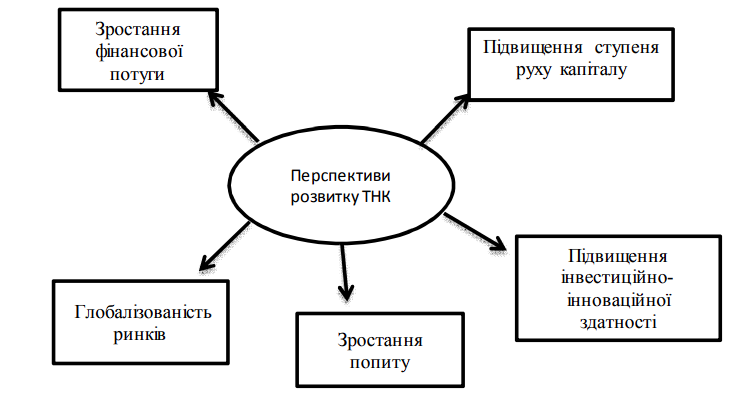 2. Міжнародна торгівля в умовах глобалізації: тенденції, виклики та перспективи
Сучасний світ переживає епоху значних змін. Геополітичні зрушення, економічні невизначеності, технологічні інновації та культурні трансформації впливають на глобальні торговельні відносини й стратегії. Тому аналіз цих змін і їх вплив на торговельну політику є вкрай важливим для розуміння сучасних тенденцій.
У контексті швидкозмінного глобального економічного ландшафту, з погляду практичної значущості, розуміння впливу цих змін на зовнішню торгівлю, зокрема зміну альянсів та торговельної політики, є вирішальним для розробки ефективних стратегій управління в умовах глобальної економіки. 
Розкриття ключових тенденцій, стратегічних рішень і прикладів успішної практики може служити корисним керівництвом для урядів, бізнесу та інших зацікавлених сторін у їхніх адаптаційних зусиллях.
Останніми роками світ став свідком низки глобальних змін, які суттєво вплинули на зовнішню торгівлю, створивши, таким чином, як можливості, так і проблеми для бізнесу та економіки в усьому світі. Зміна ландшафту міжнародних альянсів у поєднанні з появою протекціоністської політики та торгових війн призвели до створення складного та непередбачуваного торговельного середовища.
Однією з ключових проблем, з якою стикаються країни та транснаціональні корпорації (ТНК), є необхідність адаптуватися та процвітати в умовах постійних змін політичного ландшафту, що впливають на торговельну політику та альянси. 
Здатність розуміти, передбачати та реагувати на ці зміни має фундаментальне значення для досягнення стійкого економічного зростання та стабільності. Актуальність дослідження впливу глобальних зрушень на зовнішню торгівлю варто розглядати в контексті сучасних глобальних викликів і трансформацій. Останніми роками спостерігається виникнення та ескалація численних подій, що впливають на торговельні відносини між країнами. Політичні конфлікти, зокрема розрив торгових стосунків між США та Китаєм, зміни в торговельних угодах після Brexit, а також негативні наслідки пандемії COVID-19, що призвели до обмежень на імпорт та експорт, – лише частина прикладів глобальних зрушень, які заслуговують на увагу. 
Пандемія COVID-19 виявила вразливі місця у глобальних ланцюгах поставок і спонукала країни шукати шляхи підвищення їх стійкості.
У 2022 р. уряди впровадили політику заохочення внутрішнього виробництва та ніаршорінгу, щоб зменшити залежність від іноземних постачальників. Наприклад, США запровадили план "Зроблено в Америці« для стимулювання місцевого виробництва, а ЄС запустив "Закон про європейські мікросхеми", щоб зменшити залежність від азійського виробництва напівпровідників. Як наслідок, за даними Конференції ООН з торгівлі та розвитку (UNCTAD), частка світової торгівлі проміжними товарами зменшилася з 56% у 2021 р. до 53% у 2022 р. (Arias & Famiglietti, 2022).
Цифрова торгівля та електронна комерція зазнали значного зростання у 2022 р., оскільки пандемія прискорила перехід до онлайнтранзакцій. За даними Світового банку, глобальні продажі електронної комерції зросли на 25% у 2022 р. порівняно з попереднім роком, досягнувши 6.5 трлн дол. США. Однак уряди водночас запровадили нові правила щодо цифрової торгівлі, зокрема вимоги до локалізації даних та обмеження на транскордонні потоки даних, що потенційно може перешкоджати майбутньому зростанню.
Україна як країна з великим потенціалом зовнішньої торгівлі не лишається осторонь цих змін. У цьому контексті ланцюг постачання (ЛП) – це складна мережа виробництва та постачання товарів і послуг від виробника до кінцевого споживача. Вона має численні ланки, зокрема постачальників сировини, виробників, посередників, логістичні компанії, ритейлерів тощо.
Сучасний світ характеризується постійною зміною геополітичних умов і глобальних викликів, що суттєво впливають на зовнішню торгівлю країн. ЛП стикаються з численними викликами, які змінюють їхню динаміку та стійкість. Політичні конфлікти, війни та санкції міжнародної спільноти можуть призвести до порушення ЛП та обмежень у торговій діяльності. Пандемія COVID-19 також вплинула на ЛП, перериваючи їх та підкреслюючи необхідність стійкості у цій галузі.
Новий напрям у глобальних торговельних стратегіях – це ніаршорінг, або реорганізація ЛП всередині країни, стає все більш актуальним підходом для багатьох країн, зокрема й України. Ніаршорінг передбачає зниження залежності від зарубіжних постачальників та розташування виробництва ближче до власного ринку. 
Ця стратегія дозволяє зменшити ризики, повʼязані з політичними та економічними змінами на міжнародному рівні. Політичні зміни в європейському регіоні та конфлікти на сході України вимагають розгляду нових стратегій для забезпечення стійкості ЛП.
Ніаршорінг може стати важливою альтернативою для забезпечення ефективності та стійкості зовнішньої торгівлі України. Глобальні зміни у сфері зовнішньої торгівлі потребують аналізу та адаптації з боку України. Стійкість ЛП та стратегії ніаршорінгу стають важливими факторами в забезпеченні ефективної торговельної політики країни. Україна повинна активно втілювати такі стратегії для забезпечення стабільності та стійкості свого економічного розвитку в умовах геополітичної нестабільності.
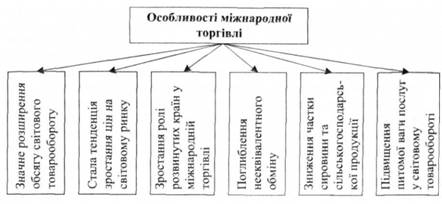 Основні тенденції міжнародної торгівлі
1. Зростання обсягів міжнародної торгівлі
За останні десятиліття спостерігається стабільне зростання обсягів міжнародної торгівлі.
Частка міжнародної торгівлі у світовому ВВП постійно збільшується.

2. Зміна структури міжнародної торгівлі
Зростання частки послуг у міжнародній торгівлі.
Збільшення обсягів торгівлі високотехнологічними товарами та інтелектуальною власністю.

3. Розвиток глобальних ланцюгів створення вартості
Формування складних міжнародних виробничих мереж.
Зростання ролі транснаціональних корпорацій у світовій торгівлі.

4. Діджиталізація міжнародної торгівлі
Розвиток електронної комерції та цифрових платформ.
Впровадження блокчейн-технологій та смарт-контрактів у міжнародних торговельних операціях

5. Регіоналізація та створення торговельних блоків
•Формування регіональних торговельних угод (наприклад, USMCA, RCEP).
•Посилення економічної інтеграції в межах регіональних об'єднань.
Виклики міжнародної торгівлі в умовах глобалізації
Торговельні війни та протекціонізм
Зростання торговельної напруженості між великими економіками (наприклад, США-Китай).
Впровадження тарифних та нетарифних бар'єрів.
Нерівномірний розподіл вигод від глобалізації
Посилення нерівності між розвиненими країнами та країнами, що розвиваються.
Проблема "відтоку мізків" та міграції кваліфікованої робочої сили.
Екологічні проблеми
Збільшення викидів CO2 через зростання міжнародних перевезень.
Проблема "екологічного демпінгу" та перенесення "брудних" виробництв у країни з менш жорстким екологічним законодавством
Вплив пандемій та глобальних криз
COVID-19 продемонстрував вразливість глобальних ланцюгів поставок.
Необхідність розробки стратегій для підвищення стійкості міжнародної торгівлі.
Технологічні виклики та кібербезпека
Зростання кіберзагроз у міжнародній торгівлі.
Проблеми захисту інтелектуальної власності в цифровому середовищі.
Перспективи розвитку міжнародної торгівлі

Подальша діджиталізація та автоматизація
Розвиток технологій штучного інтелекту та машинного навчання в міжнародній торгівлі.
Впровадження технології Інтернету речей (IoT) для оптимізації логістики та управління ланцюгами поставок.

Зелена економіка та сталий розвиток
Зростання попиту на екологічно чисті технології та продукти.
Розвиток циркулярної економіки та ресурсоефективних виробництв.

Нові форми міжнародного співробітництва
Розвиток механізмів багатостороннього регулювання міжнародної торгівлі.
Формування нових торговельних альянсів та партнерств.

Трансформація глобальних ланцюгів поставок
Диверсифікація джерел постачання для зниження ризиків.
Розвиток регіональних виробничих кластерів.

Зростання ролі послуг та нематеріальних активів
Подальше збільшення частки послуг у міжнародній торгівлі.
Зростання важливості торгівлі даними та цифровими послугами.
3. Глобальні фінансові ринки: структура, інструменти та регулювання
Світовий фінансовий ринок – це система ринкових відносин, що забезпечує акумуляцію та перерозподіл міжнародних фінансових потоків. 
Під світовим фінансовим ринком треба розуміти складне переплетіння, взаємозалежність, інтеграцію національних та міжнародних ринків, що забезпечує переливання грошово-кредитних ресурсів між країнами, регіонами, галузями та окремими суб'єктами бізнесу. Це глобальний механізм, що забезпечує балансування світового попиту і пропозиції на капітал. Світовий фінансовий ринок історично виникає на базі національних фінансових ринків під впливом концентрації виробництва та капіталу й інтернаціоналізації світогосподарських зв'язків. 
Упровадження інформаційних технологій у банківській та фінансовій сферах дало значний поштовх глобалізації фінансових ринків. Характерні риси світового фінансового ринку: 
• величезний обсяг фінансових ресурсів та операцій; 
• глобальність, тобто відсутність територіальних обмежень; 
• цілодобовий режим операцій; 
• залучення до операцій суб'єктів/інституцій із високим рейтингом/репутацією; • широкий діапазон використовуваних фінансових інструментів; 
• уніфікація правил та стандартів операцій; 
• високий рівень використання інформаційних технологій.
3.Структура світового фінансового ринку 
Світовий фінансовий ринок становить складну, внутрішньо структуровану систему. Хоча єдина, загальноприйнята класифікація цієї системи ще не склалася, найчастіше виділяють чотири головні елементи світового фінансового ринку: 1) валютний ринок; 
2) ринок боргових зобов'язань; 
3) ринок титулів (або прав) власності; 
4) ринок похідних фінансових інструментів (деривативів). 
Інша модель світового фінансового ринку базується на функціональному критерії типів фінансових операцій (кредитних або інвестиційних). Головною ознакою, що відокремлює різні типи фінансових трансакцій у цій моделі, є можливість або неможливість вільної купівлі-продажу фінансових зобов'язань або фінансових інструментів. Якщо така вільна купівля-продаж можлива, її суб'єкти виступають учасниками ринку цінних паперів. В протилежному випадку вони виступають учасниками ринку боргових зобов'язань. 
Залежно від часових параметрів реалізації майнових прав розрізняють: 
грошовий ринок (короткі терміни купівлі-продажу короткострокових боргових інструментів); 
ринок капіталів (тривалі терміни купівлі-продажу довгострокових боргових зобов'язань та акцій). 
Поділ світового фінансового ринку на два великі сектори – кредитний та інвестиційний – є певною мірою умовним. В останні десятиріччя відбувається бурхливий процес трансформації кредитних операцій в операції з цінними паперами, який дістав назву "сек'юритизація кредитів". 
Сек'юритизація – це процес перетворення малоліквідних фінансових активів на інструменти ринку капіталів, що придатні для продажу. На суми виданих кредитів банки випускають цінні папери і продають їх. Цей механізм дає змогу знизити кредитні ризики та забезпечити приплив грошей у банк до настання термінів погашення кредиту.
Між деякими структурними елементами світового фінансового ринку не можна провести чіткої межі. Наприклад, міжнародний ринок облігацій є складовою частиною міжнародного ринку боргових зобов'язань, водночас за іншими критеріями він становить елемент міжнародного ринку цінних паперів. Міжнародний ринок титулів (прав) власності, будучи структурним компонентом міжнародного ринку цінних паперів, є також одним із двох головних сегментів міжнародного ринку капіталів. Досить складну проблему становить і виокремлення такого нового елементу світового фінансового ринку, як міжнародній ринок похідних фінансових інструментів. З одного боку, він все ще несе «родові» риси грошового ринку, тому в деяких моделях структури світового фінансового ринку включається в цей його сегмент. З іншого боку, ринок похідних використовує деякі інструменти міжнародного ринку капіталу як базисні продукти. Похідні інструменти мають елементи окремих довгострокових боргових інструментів ринку капіталу. Сукупність кредитно-фінансових установ акумулює величезні маси грошових ресурсів по всьому світові. Потім ці ресурси через кредитні та інвестиційні механізми перерозподіляються міх країнами, даючи потужний імпульс подальшому зростанню концентрації та централізації капіталу. Світові потоки фінансових ресурсів під впливом конкурентної боротьби через інституційний механізм світового фінансового ринку спрямовуються в ті сфери та регіони світової економіки, де на них відчувається найбільший попит, а отже є можливість отримати найбільші прибутки.
Міжнародні валютні ринки
Необхідною умовою розрахунків у сфері зовнішньої торгівлі при наданні послуг, кредитів, інвестицій тощо є обмін однієї валюти на іншу у формі купівлі чи продажу. Міжнародний обіг, пов’язаний з оплатою грошових зобов’язань юридичних і фізичних осіб різних країн, обслуговується валютним ринком. 
Валютний ринок у широкому розумінні – це сфера економічних відносин, які виникають при здійсненні операцій з купівлі-продажу іноземної валюти і цінних паперів, виражених в іноземній валюті, а також операцій з інвестування капіталу в іноземній валюті. Саме на валютному ринку відбувається узгодження інтересів продавців і покупців валютних цінностей. 
Міжнародні валютні ринки у вузькому розумінні – це міжнародна мережа офіційних центрів, де відбувається купівля-продаж іноземних валют. Валютні ринки забезпечують своєчасність здійснення міжнародних платежів і розрахунків, страхування валютно-кредитних ризиків, диверсифікації валютних резервів. Значні коливання курсових співвідношень роблять світовий валютний ринок важливим місцем проведення спекулятивних операцій.
Сучасні міжнародні валютні ринки склалися на основі розвитку та взаємозв'язків національних ринків. Головними функціями валютних ринків є: 
забезпечення здійснення міжнародних розрахунків; 
страхування валютних ризиків; 
забезпечення кредитування в іноземній валюті; 
диверсифікація валютних резервів банків, підприємств, держав; 
отримання спекулятивного прибутку учасниками ринку; 
вплив на державне регулювання національної економіки й узгодження валютної політики на рівні світового господарства.
Міжнародні ринки боргових зобов’язань
Міжнародний ринок боргових зобов'язань – це сфера обіг боргових зобов'язань, що гарантують кредиторові право стягувати борг із боржника.
Міжнародний ринок боргових зобов'язань складається з двох головних сегментів: міжнародного кредитного ринку, що по суті є ринком банківських кредитних зобов'язань, та міжнародного ринку боргових цінних паперів, який переважно є міжнародним ринком облігацій.
Міжнародне кредитування відіграє надзвичайно важливу роль у розвитку світової економіки. Воно забезпечує зростання світової торгівлі, підтримує прямі іноземні інвестиції ТНК, допомагає урядам отримати іноземну валюту для стабілізації економіки або рефінансування заборгованості.
Міжнародні ринки титулів (прав) власності 
Міжнародні ринки титулів (прав) власності є сферою, де відбувається купівля-продаж цінних паперів, що засвідчують участь інвестора в капіталі підприємств. До таких цінних паперів слід віднести акції та депозитарні розписки. Особливостями сучасного розвитку міжнародного ринку акцій є: 
постійне зростання випусків міжнародних акцій, що пояснюється як приватизацією компаній державного сектору в розвинутих країнах і країнах, що розвиваються, так і розвитком процесу злиттів і поглинань у розвинутих країнах; 
міжкраїнний рух корпоративного акціонерного капіталу відбувається переважно через механізм депозитарних розписок, а не у формі іноземних акцій чи євро акцій; 
переважання прямої купівлі цінних паперів на зовнішніх фондових ринках над інвестуванням у іноземні акції на власному національному ринку; 
інтеграція боргового та акціонерного сегментів міжнародного ринку цінних паперів: з появою єврооблігацій, які конвертуються в акції, зростає взаємозв’язок ринків єврооблігацій і міжнародних акцій; 
посилення інтеграції найбільших національних ринків акцій, яке виявляється у взаємодії та консолідації їхніх торговельних і розрахунково-клірингових систем і, як наслідок, зростанні міжкраїнних потоків капіталу.
Глобалізація ринку титулів власності ще не досягла рівня, притаманного, наприклад, світовому ринку валют або міжнародному ринку боргових зобов'язань. Більшість акцій, що продаються на національних фондових ринках США та інших промислово розвинутих країн, емітовані місцевими корпораціями. Хоча схильність інвесторів тримати акції "своїх" національних компаній ще виразно виявляється, кількість випадків "глобальних" емісій акцій ТНК останніми роками значно зросла. Точних даних про обсяг міжнародного ринку титулів власності немає. За приблизними оцінками він становить понад 60-70 млрд. дол. Процеси приватизації, які відбуваються у країнах з перехідною економікою та країнах, що розвиваються, стимулюють зростання цього важливого сегмента фінансового ринку.
Основні інструменти глобальних фінансових ринків:
Акції - цінні папери, що представляють частку власності в компанії.
Облігації - боргові цінні папери, випущені урядами або корпораціями.
Валюти - торгівля на форексному ринку різними національними валютами.
Товари - сировинні товари, такі як нафта, золото, пшениця тощо.
Деривативи: 
Ф'ючерси - контракти на купівлю/продаж активу в майбутньому за фіксованою ціною.
Опціони - право (але не обов'язок) купити/продати актив за певною ціною.
Свопи - обмін грошовими потоками між сторонами.
Взаємні фонди - пули інвестицій, керовані професіоналами.
Біржові фонди (ETF) - інвестиційні фонди, що торгуються на біржах.
Криптовалюти - цифрові або віртуальні валюти.
Регулювання глобальних фінансових ринків - це складна система, що включає національні та міжнародні органи. Ось детальний огляд основних аспектів:
Міжнародні регулятори: a) Базельський комітет з банківського нагляду: 
Встановлює глобальні стандарти для банківського регулювання
Розробив Базельські угоди (Basel I, II, III), які визначають вимоги до капіталу та ліквідності банків
b) Міжнародна організація комісій з цінних паперів (IOSCO): 
Встановлює стандарти для ринків цінних паперів
Сприяє обміну інформацією між регуляторами різних країн
c) Рада з фінансової стабільності (FSB): 
Координує роботу національних фінансових органів та міжнародних органів стандартизації
Розробляє рекомендації щодо зменшення системних ризиків
Регіональні регулятори: a) Європейський Союз: 
Європейський центральний банк (ECB) - здійснює нагляд за банками єврозони
Європейське управління з цінних паперів і ринків (ESMA) - регулює ринки цінних паперів ЄС
b) США: 
Комісія з цінних паперів і бірж (SEC) - регулює ринки цінних паперів
Комісія з торгівлі товарними ф'ючерсами (CFTC) - регулює ринки деривативів
Федеральна резервна система - здійснює банківський нагляд
Національні регулятори: 
Кожна країна має власні органи регулювання фінансових ринків
Наприклад, в Україні це Національний банк України та Національна комісія з цінних паперів та фондового ринку
Виклики глобального регулювання: 
Юрисдикційні розбіжності: Різні правила в різних країнах можуть створювати регуляторний арбітраж
Технологічні інновації: Регулювання нових фінансових технологій (FinTech, криптовалюти)
Глобальні системні ризики: Необхідність координації для запобігання та управління глобальними фінансовими кризами
Балансування між регулюванням та інноваціями: 
Забезпечення стабільності без надмірного обмеження розвитку фінансових ринків
4. Міжнародний рух капіталу та прямі іноземні інвестиції в глобальній економіці
 Прямі іноземні інвестиції – це транскордонні інвестиції, які спрямовані на отримання  контролю  або  впливу  на  діяльність підприємства шляхом участі в його капіталі. Статистика  прямих  іноземних  інвестицій включає дані  про потоки, запаси та доходи, що  виникають  у  зв'язку  з  такими  інвестиціями. Досвід азійських країн, таких як Сінгапур, Японія та Китай, показує, що розвиток інноваційно-інвестиційної  системи  сприяє  швидкому та потужному економічному зростанню. Ця  сфера  є  швидкозмінюваною  і  потребує систематичного  та  комплексного  втручання з боку держави. Ефективна політика в цьому напрямі дозволить оптимально використовувати ресурси держави та приноситиме економічні вигоди у майбутньому.
 Міжнародний  рух  капіталу  є  важливим фактором у світовій економіці, сприяючи розвитку торгівлі, інвестицій, технологій та еконоічного зростання. У 2023 році міжнародний рух капіталу продовжував зростати, незважаючи на негативні наслідки пандемії COVID-19та  російсько-української  війни.  За  даними Світового банку, надходження прямих іноземних інвестицій у світову економіку в 2023 році склали 1,65 трильйона доларів США, що на 8% більше, ніж у 2022 році.
Основними напрямками руху капіталу були розвинені країни та країни, що розвиваються, з підвищеним попитом на інвестиції в техно-логічні компанії та галузі охорони здоров'я. В  таблиці  1  представимо  статистику  пря-мих іноземних інвестицій (ПІІ) України та ряду інших держав у 2022 році.
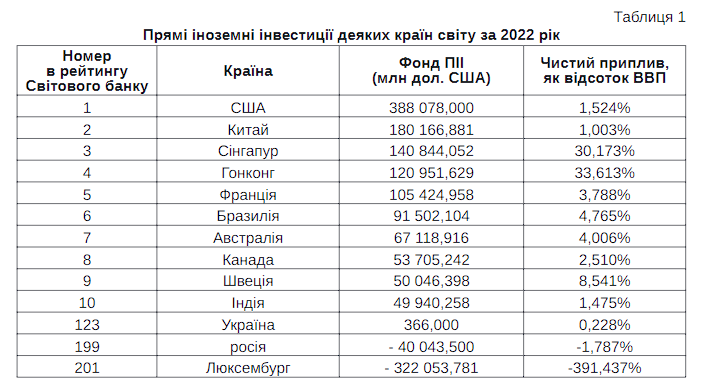 Прогнозується,  що  міжнародний  рух  капіталу  у  2024  році  продовжить  зростати,  і це  зростання  буде  обумовлене  кількома факторами:
Очікується,  що  темпи  економічного зростання у світі у 2024 році складуть близько 3,5%. Це стимулюватиме попит на інвестиції, оскільки  інвестори  шукають  можливості  отри-мати прибуток в умовах розширення економіки.
Деглобалізація, яка спостерігається в останні роки, може призвести до збільшення інвестицій  у  країни,  що  розвиваються,  які стають  більш  привабливими  для  інвесторів. Це  може  бути  пов'язано  зі  змінами  у  торговельних  угодах  та  політичними  змінами,  що роблять  деякі  ринки  більш  відкритими  для іноземного капіталу.
Цифрова  трансформація,  яка  відбувається  в  усіх  сферах  економіки,  створює нові можливості для інвестицій. Це охоплює інновації  в  технологіях,  штучний  інтелект, кібербезпеку,  електронну  комерцію  та  інші сектори,  які  привертають  увагу  інвесторів, що шукають високі ризики та високі можливі доходи.
На рух капіталу у 2024 році можуть негативно вплинути наступні фактори:
Геополітичні  конфлікти,  такі  як  російсько-українська  війна,  а  також  напруженість у відносинах між Китаєм і США, можуть призвести до зменшення інвестицій у країни, що розташовані  в  регіонах  з  високими  геополітичними ризиками. Це може бути спричинене страхом  інвесторів  перед  можливими  втратами через конфлікти та нестабільність у цих регіонах.
Підвищення рівня інфляції у світі може також  призвести  до  зниження  інвестиційної  активності.  Інвестори  можуть  віддавати перевагу вкладенням у більш консервативні активи,  щоб  захистити  свої  кошти  від  втрат внаслідок інфляції.
Міжнародний  рух  капіталу  має  як  позитивні, так і негативні наслідки. З одного боку, він  сприяє  економічному  зростанню,  підвищенню  ефективності  виробництва  та  інновацій. З іншого боку, він може призводити до нестабільності  фінансових  ринків  та  посилення нерівності між країнами.
Виділення напрямків виходу з економічної кризи та залучення інвестиційного капіталу в економіку  держави  важливо  для  створення сприятливих  умов  для  розвитку  економіки. 
Деякі  можливі  напрями  виходу  з  кризи  та залучення інвестицій можуть включати:
Стимулювання   інвестиційного   клімату: Для залучення інвестиційного капіталу в економіку необхідно створювати сприятливі умови  для  бізнесу,  такі  як  зниження  бюрократичних  перешкод,  поліпшення  правового середовища,  заохочення  інновацій  та  підтримка підприємництва.
Інфраструктурні   проекти:   Розвиток інфраструктури є ключовим для приваблення інвестицій  та  стимулювання  економічного зростання.  Інвестиції  в  будівництво  доріг, залізниць,  портів,  аеропортів  та  інших  інфраструктурних  об'єктів  можуть  привернути інвесторів  та  створити  нові  можливості  для розвитку бізнесу.
Розвиток  людського  капіталу:  Інвестування  в  освіту,  навчання  та  розвиток  кваліфікацій  працівників  може  покращити  продуктивність праці та конкурентоспроможність економіки.
Промоція  інновацій  та  досліджень: Підтримка інновацій та наукових досліджень може сприяти створенню нових технологій та продуктів, що приверне інвестиції в економіку.
Підтримка  малого  та  середнього  бізнесу: Розвиток малого та середнього бізнесу може створити нові робочі місця та сприяти розвитку місцевих громад. 
Ефективне  використання  інвестиційного капіталу  для  створення  сприятливих  умов для розвитку економіки може сприяти подоланню економічної кризи та забезпечити сталий розвиток у майбутньому. Для  того,  щоб  міжнародний  рух  капіталу був  сприятливим  для  розвитку  всіх  країн, необхідно  вжити  заходів  щодо  подолання цих  викликів.  Наприклад,  потрібно  зміцнити фінансову  стабільність,  покращити  інвестиційний клімат в країнах, що розвиваються, та підвищити рівень освіти та підготовки кадрів. Також важливо здійснювати ефективну політику міжнародного співробітництва для зменшення геополітичних напруг і стимулювання мирного розвитку.